Федеральное государственное бюджетное образовательное учреждение  высшего профессионального образования «Красноярский государственный медицинский университет имени профессора В.Ф. Войно-Ясенецкого»Министерства здравоохранения Российской ФедерацииФармацевтический колледж.
Презентация к дневнику. «Организация деятельности аптеки и ее структурных подразделений»
Фармацевтическая экспертиза рецептов
Подготовил: Маркова П.Д 202-1
Преподаватель: Тюльпанова М.В
Красноярск 2020
Нормативно-правовые документы
Приказ Минздрава России от 14.01.2019 N 4н (ред. от 11.12.2019) "Об утверждении порядка назначения лекарственных препаратов, форм рецептурных бланков на лекарственные препараты, порядка оформления указанных бланков, их учета и хранения" (Зарегистрировано в Минюсте России 26.03.2019 N 54173)

Приказ Министерства здравоохранения и социального развития Российской Федерации от 12 февраля 2007 г. № 110 "О порядке назначения и выписывания лекарственных препаратов, изделий медицинского назначения и специализированных продуктов лечебного питания«
 Приказ Министерства здравоохранения РФ от 1 августа 2012 г. № 54н "Об утверждении формы бланков рецептов, содержащих назначение наркотических средств или психотропных веществ, порядка их изготовления, распределения, регистрации, учета и хранения, а также правил оформления«; 
Приказ Министерства здравоохранения РФ от 26 февраля 2013 г. № 94н "О внесении изменений в приказ Министерства здравоохранения и социального развития Российской Федерации от 12 февраля 2007 г. N 110 "О порядке назначения и выписывания лекарственных препаратов, изделий медицинского назначения и специализированных продуктов лечебного питания»
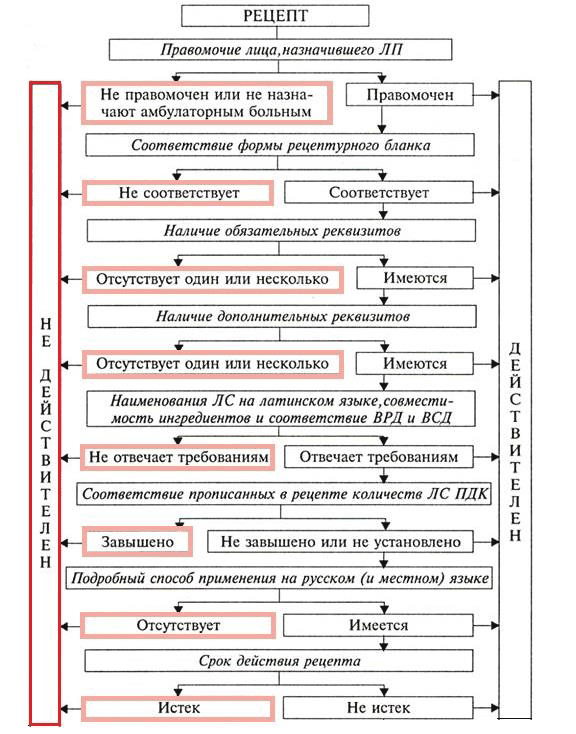 Алгоритм фармацевтической экспертизы рецептов:
Основные задачи ФЭР
1. Установление соответствия формы рецептурного бланка, наличия основных и дополнительных реквизитов установленным правилам выписывания 
2. Определение правомочности лица, выписавшего рецепт 
3. Установление сроков действия рецептов 
4. Определение соответствия рецепта установленному порядку отпуска ЛП из аптеки (бесплатный и льготный отпуск и др. случаи)
Рецепты должны выписываться:
 • с указанием возраста пациента, 
• порядка оплаты ЛС, 
• с учетом действия входящих в их состав ингредиентов 
• При выписывании рецепта на ЛП индивидуального изготовления наименования НС и ПВ списков II и III, иных ЛП, подлежащих ПКУ, пишутся в начале рецепта, затем все остальные ингредиенты
• с указанием возраста пациента, 
• порядка оплаты ЛС, 
• с учетом действия входящих в их состав ингредиентов 
• При выписывании рецепта на ЛП индивидуального изготовления наименования НС и ПВ списков II и III, иных ЛП, подлежащих ПКУ, пишутся в начале рецепта, затем все остальные ингредиенты 55
способ применения ЛП обозначается с указанием дозы, частоты, времени приема относительно сна (утром, на ночь) и его длительности, а для ЛП, взаимодействующих с пищей, времени их употребления относительно приема пищи (до еды, во время еды, после еды)
 • При необходимости немедленного или срочного отпуска ЛП пациенту в верхней части рецепта проставляются обозначения «cito» (срочно) или «statim» (немедленно)
 • При выписывании рецепта на ЛП индивидуального изготовления количество жидких фармацевтических субстанций указывается в миллилитрах, граммах или каплях, а остальных фармацевтических субстанций в граммах
Запрещается выписывать рецепты:
медицинским работникам: 
• при отсутствии медицинских показаний;
 • на ЛП, не зарегистрированные на территории РФ; 
• на ЛП, которые в соответствии с инструкцией по медицинскому применению используются только в медицинских организациях (эфир наркозный, хлорэтил, сомбревин, калипсол);
 • на НС и ПВ, внесен. в Список II Перечня НС, ПВ и их прекурсоров, подлежащих контролю в РФ, утв. ПП РФ от 30. 06. 1998 г. № 681 для лечения наркомании; индивидуальными предпринимателями осуществляющими медицинскую деятельность, на ЛП, содержащие НС и ПВ, внесенные в списки III Перечня
ОСНОВНЫЕ (ОБЯЗАТЕЛЬНЫЕ) РЕКВИЗИТЫ:
• Штамп МО (с указанием наименования МО, его адреса и телефона);
 • Дата выписки рецепта;
 • ФИО пациента (полностью) и его возраст (количество полных лет), 
• ФИО лечащего врача (полностью); 
• МНН, группировочное ТН (на латинском языке) и количество ЛС; 
• способ применения на русском или русском и национальном языках (запрещается ограничиваться общими указаниями типа "Известно", "Внутреннее"); 
• Подпись врача; 
• Личная печать врача
ДОПОЛНИТЕЛЬНЫЕ РЕКВИЗИТЫ Определяются составом прописанного ЛП и формой рецептурного бланка 
Дополнительные реквизиты рецепта :
• Серия и номер рецепта (выполняется типографским способом);
 • Бланк розового цвета; 
• Водяные знаки; 
• Подпись главного врача или его заместителя;
 • Наличие круглой (гербовой) печати МО; 
• Наличие печати «Для рецептов» ; 
• Номер истории болезни; 
• Указание числа НС и ПВ прописью;
 • Коды: МО, ЛС, категории льготы больного, нозологической формы, врача, мед. страх. полиса и др.
Форма «Специальный рецептурный бланк на наркотическое средство и психотропное вещество» 107/у-НП;
На рецептурном бланке этого образца выписываются наркотические средства и психотропные вещества, внесенные в Список II Перечня наркотических средств, психотропных веществ и их прекурсоров, подлежащих контролю в РФ (согласно Постановления Правительства РФ № 681 от 30 июня 1998 г. (ред. от 02.07.2015)).
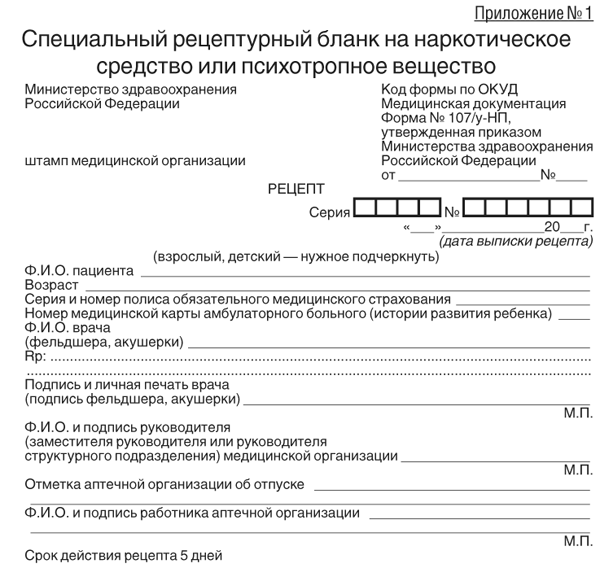 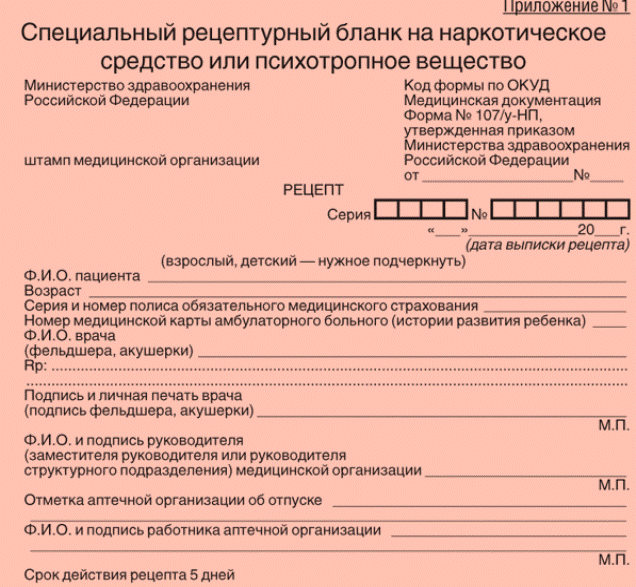 • Заполняется разборчиво, чернилами или шариковой ручкой, либо с применением печатающих устройств.• Проставляется штамп медицинской организации и дата выписки рецепта на ЛП.• На одном рецептурном бланке выписывается одно наименование ЛП.• Способ приема ЛП указывается на русском языке или на русском и государственном языках республик, входящих в состав Российской Федерации.
 Рецепт на наркотический (психотропный) лекарственный препарат заверяется подписью и личной печатью врача либо подписью фельдшера (акушерки),подписью руководителя медицинской организации,выдавшей рецепт на наркотический (психотропный)лекарственный препарат (с указанием его фамилии,имени, отчества (последнее - при наличии)), а такжекруглой печатью медицинской организации, в оттискекоторой должно быть идентифицировано полноенаименование медицинской организации.• Количество выписываемого на рецептурном бланке ЛПуказывается прописью.• При повторном выписывании пациенту рецепта на ЛП влевом верхнем углу рецепта ставится надпись"Повторно".• Срок действия рецепта 15 дней с момента выпискирецепта
Срок хранения 5 лет.
Форма №148 -1/ у-88
«Рецептурный бланк» имеет серию и номер. Помимо этого, он должен содержать следующие реквизиты: адрес или номер медицинской карты больного, печать ЛПУ «Для рецептов», Ф.И.О. больного и врача полностью. Для бесплатного и льготного отпуска рецепт выписывается в двух экземплярах. На этом рецептурном бланке выписываются психотропные вещества Списка III Перечня наркотических средств, психотропных веществ и их прекурсоров, подлежащих контролю в РФ (согласно Постановления Правительства РФ № 681 от 30 июня 1998 г. (ред. от 02.07.2015г.)), а также иные лекарственные средства, находящиеся на предметно-количественном учете и анаболические стероиды.
На одном рецептурном бланке разрешается выписывать только одно наименование лекарственного средства, причем с обратной стороны рецепта делается отметка о том, кто приготовил, проверил и отпустил лекарственное средство. Рецепт остается в аптечной организации для предметно-количественного учета
Допускается оформление с использованиемпечатающих устройств.• Дополнительно рецепт заверяется печатьюмедицинской организации "Для рецептов".• На одном рецептурном бланке разрешается выписывать только одно наименование лекарственного препарата.• Срок действия рецепта, выписанного нарецептурном бланке (15 дней), указывается путем зачеркивания или подчеркивания.
Срок хранения 3 года.
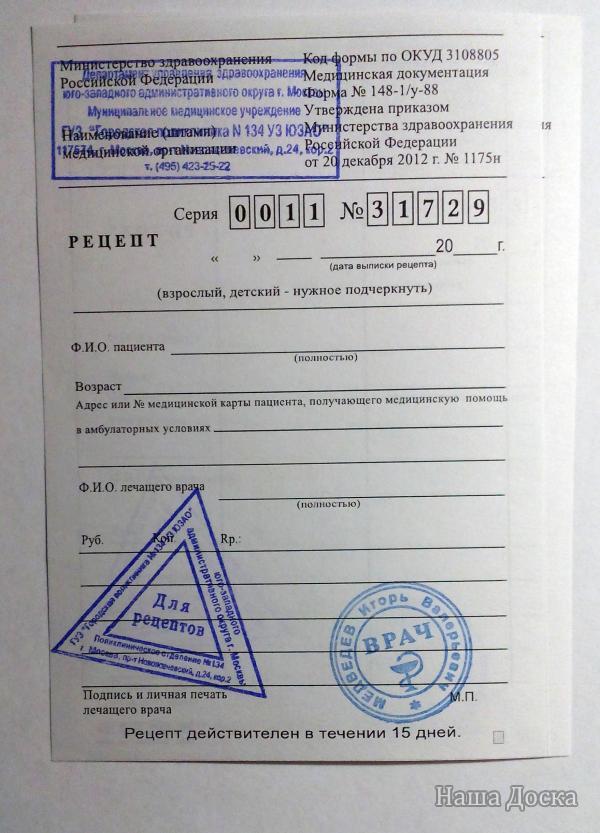 Форма №107 -1/у
На этом рецептурном бланке выписываются все лекарственные средства, за исключением, тех, что выписываются на рецептурном бланке формы №148 -1/у – 88 и специальном рецептурном бланке на наркотическое средство и психотропное вещество. Рецепт подписывается врачом и заверяется личной печатью его.
На одном рецептурном бланке выписывается не более 3-х наименований лекарственных средств, при этом исправления также не допускаются. Этиловый спирт выписывают на отдельном бланке и заверяют дополнительно печатью ЛПУ «Для рецептов».
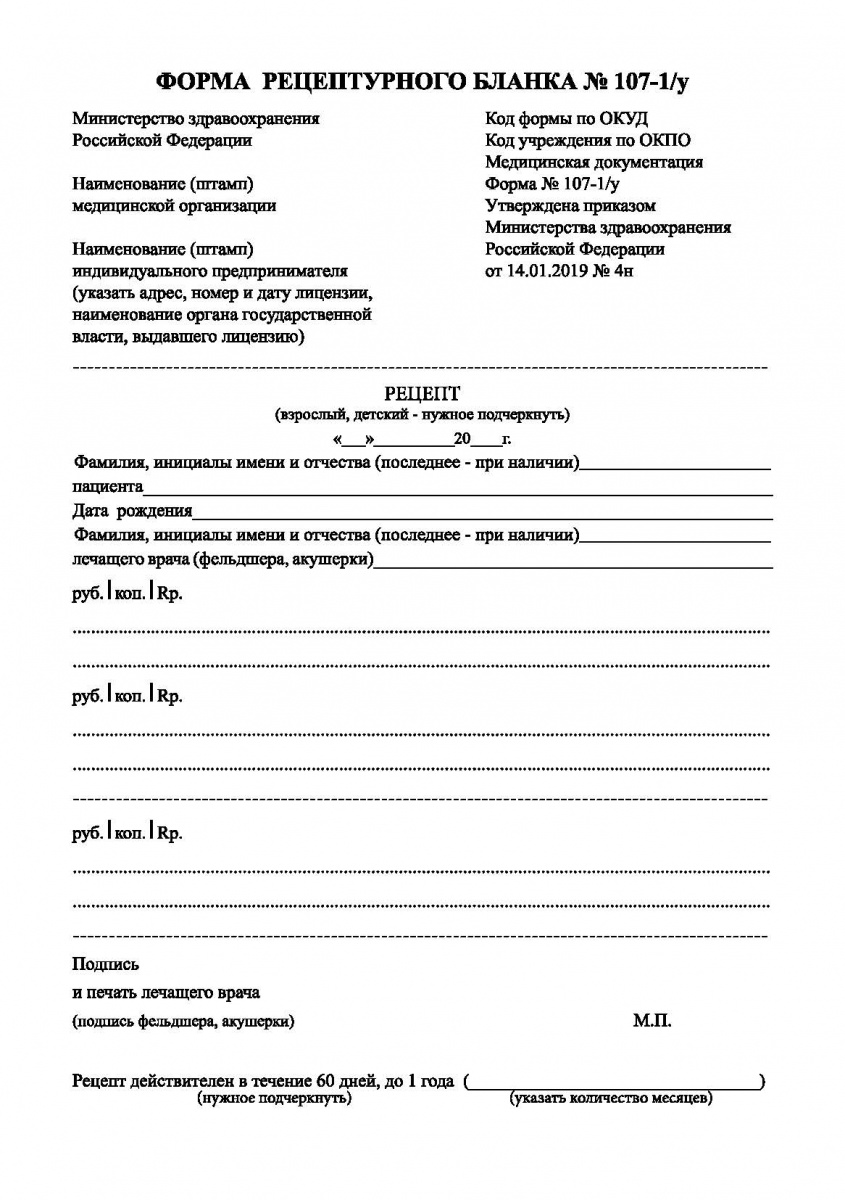 Особенности:
• На рецептурных бланках дополнительно проставляется код медицинской организации.• Допускается оформление с использованием компьютерных технологий и печатающихустройств.• На одном рецептурном бланке разрешаетсявыписывать не более трех наименованийлекарственных препаратов.• Срок действия рецепта, выписанного нарецептурном бланке (60 дней), указывается путем зачеркивания или подчеркивания.
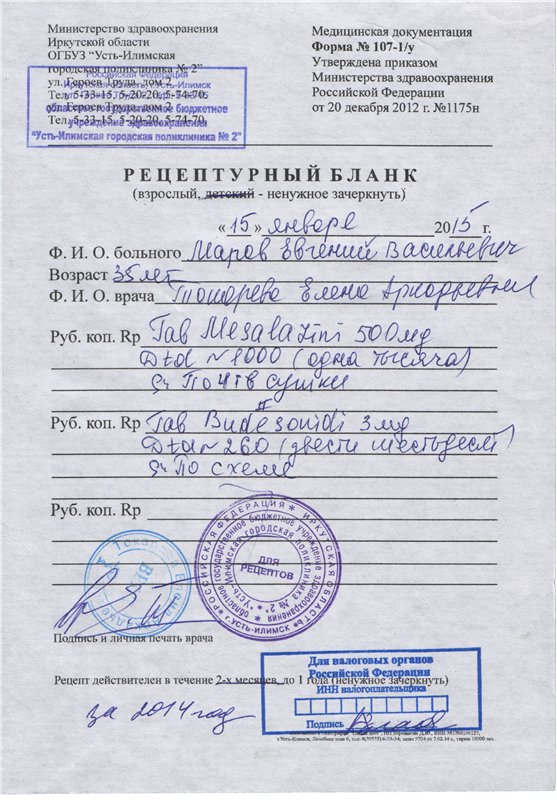 Форма №148 -1/у -04 и Форма №148 -1/у-06
Сходства:
       • предназначены для выписывания лекарственных препаратов гражданам, имеющим право на бесплатное получение лекарственных препаратов или получение лекарственных препаратов со скидкой.• Оформление рецептурных бланков включает в себя цифровое кодирование• На одном рецептурном бланке разрешается выписывать только одно наименование ЛП.• Срок действия рецепта, выписанного нарецептурном бланке (30 дней), указывается путем зачеркивания или подчеркивания.• На рецептурном бланке внизу имеется линия отрыва, разделяющая рецептурный бланк и корешок.
Различия:
Форма N 148-1/у-06 (л)• Допускается оформление всех реквизитов рецептурных бланков с использованием компьютерных технологий.
Рецепты на лекарственные препараты, выписанные на рецептурных бланках формы № 148-1/у-04 (л) и формы № 148-1/у-06 (л), гражданам, достигшим пенсионного возраста, инвалидам первой группы и детям-инвалидам действительны в течение трех месяцев со дня выписывания. Для лечения хронических заболеваний указанным категориям граждан рецепты на лекарственные препараты могут выписываться на курс лечения до 3-х месяцев Срок хранения рецептурных бланков в аптеке 3 года.
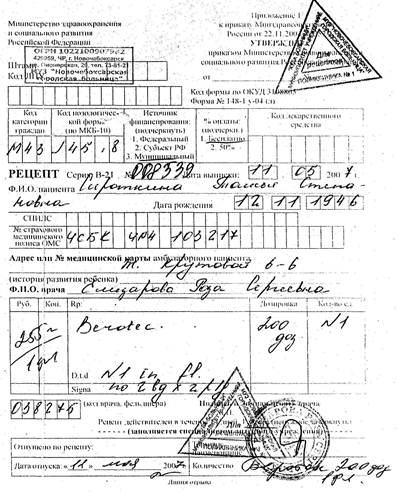 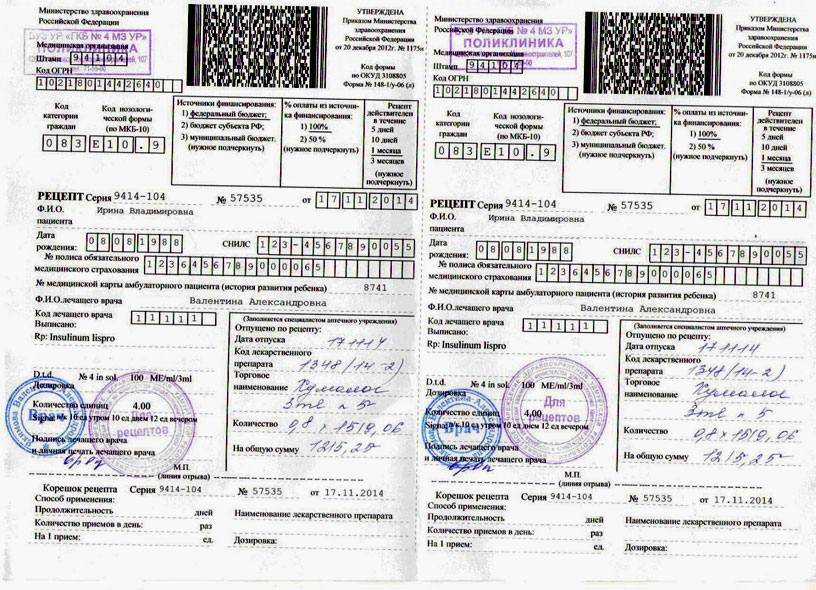 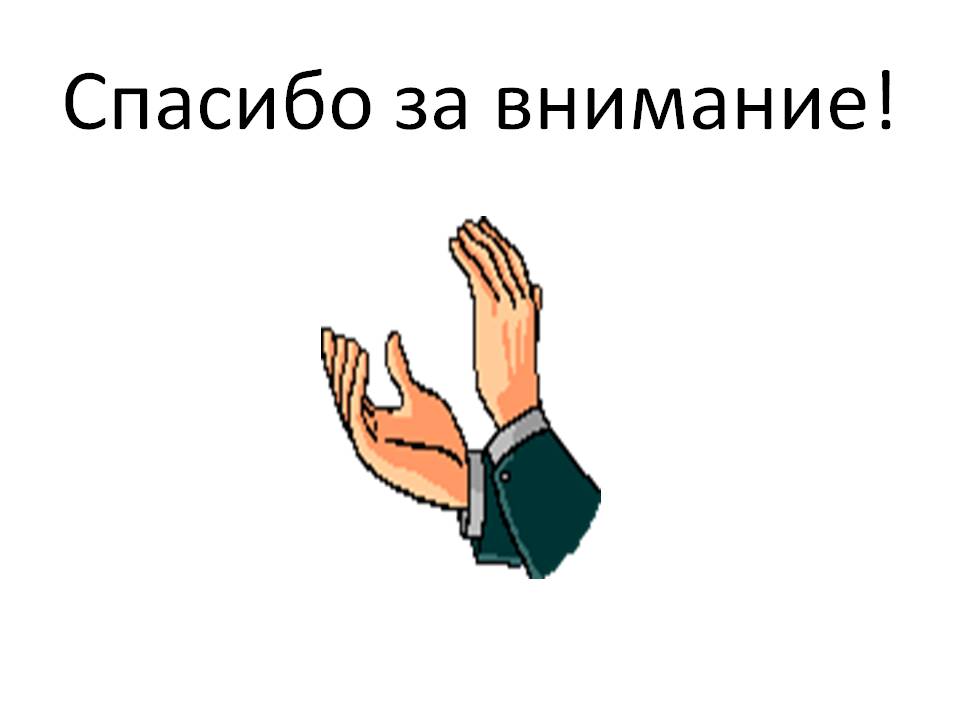